Муниципальное казенное дошкольное образовательное учреждение Аннинский детский сад №7 общеразвивающего вида
Отчет о деятельности ООП в старшей группе за 2017-2018г.Подготовили: Махотина Л.В. IКК                     Тютина Т.В.IККАнна 2018г.
Старшая группа
В  группе 27 человек
14 мальчиков
13 девочек
.
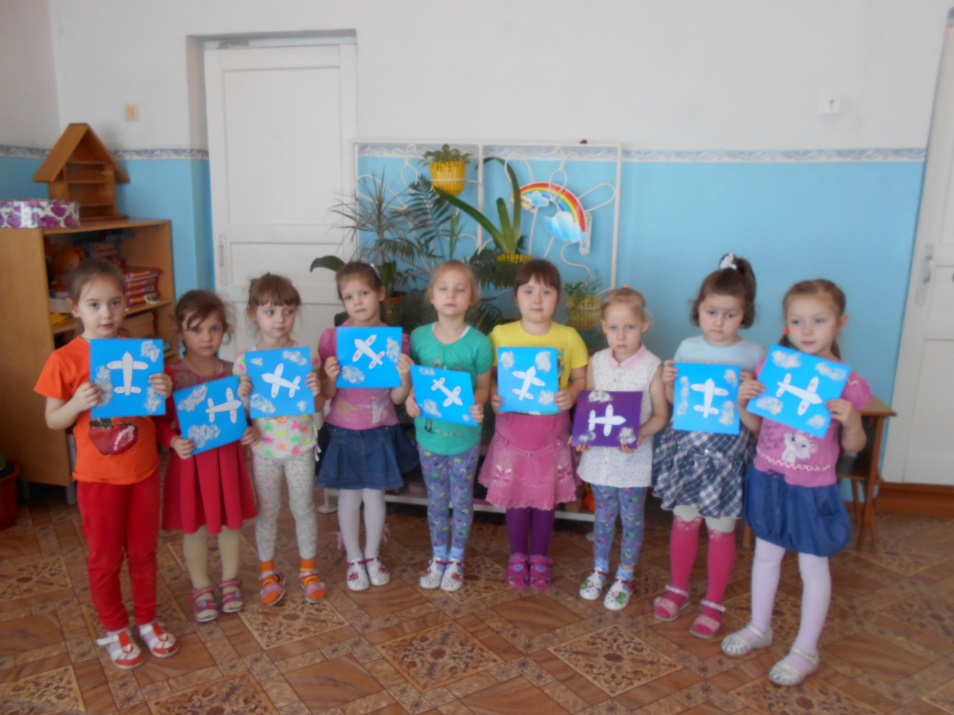 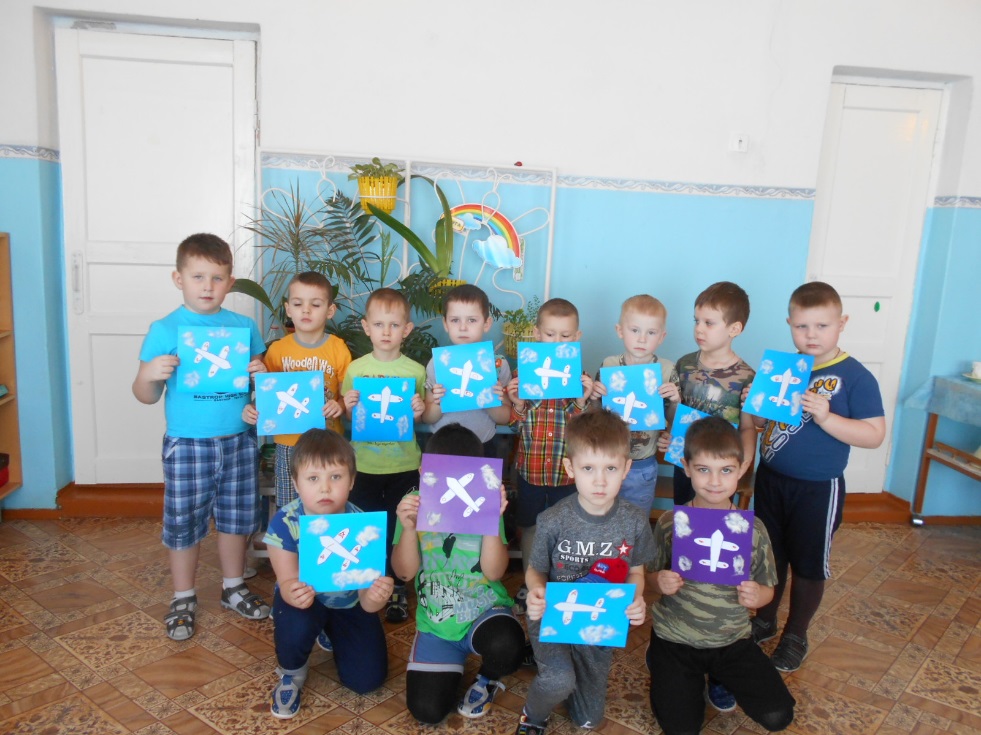 Дети доброжелательные отзывчивые, любознательные, трудолюбивые.
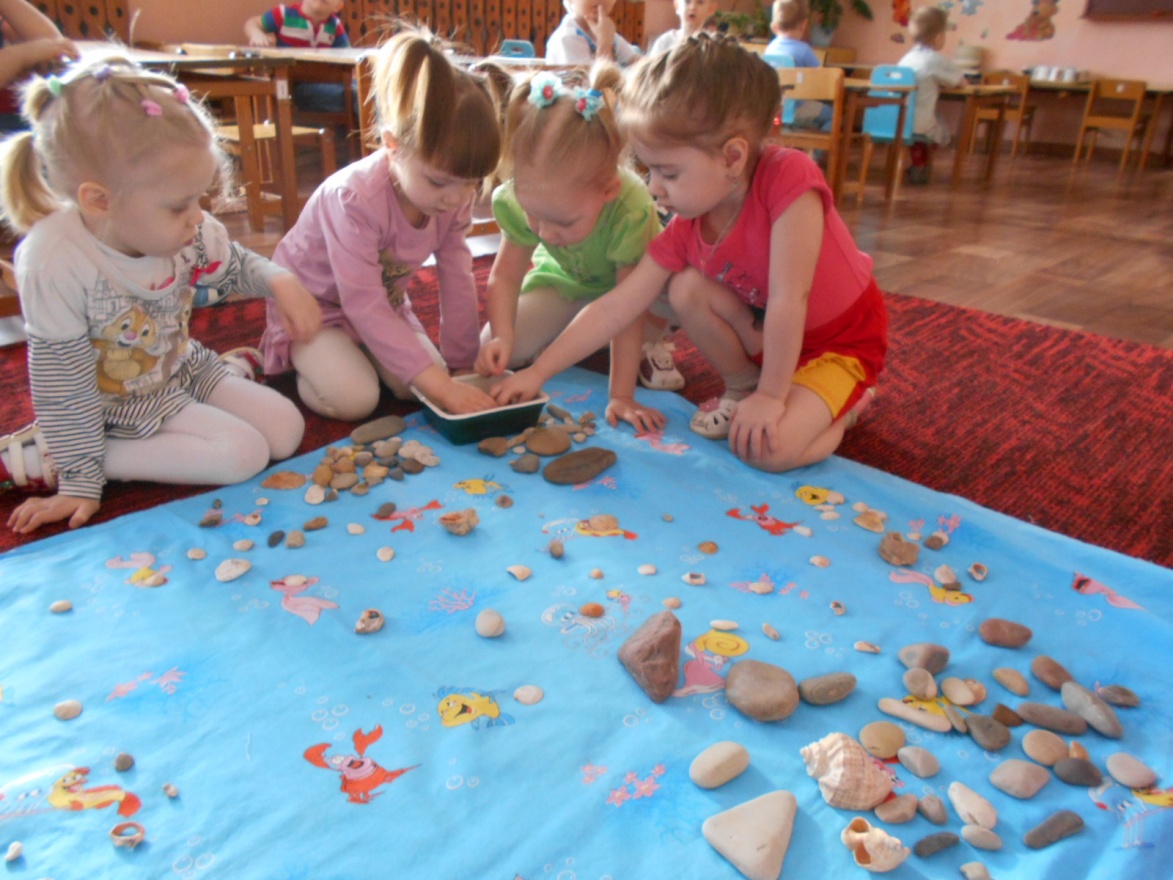 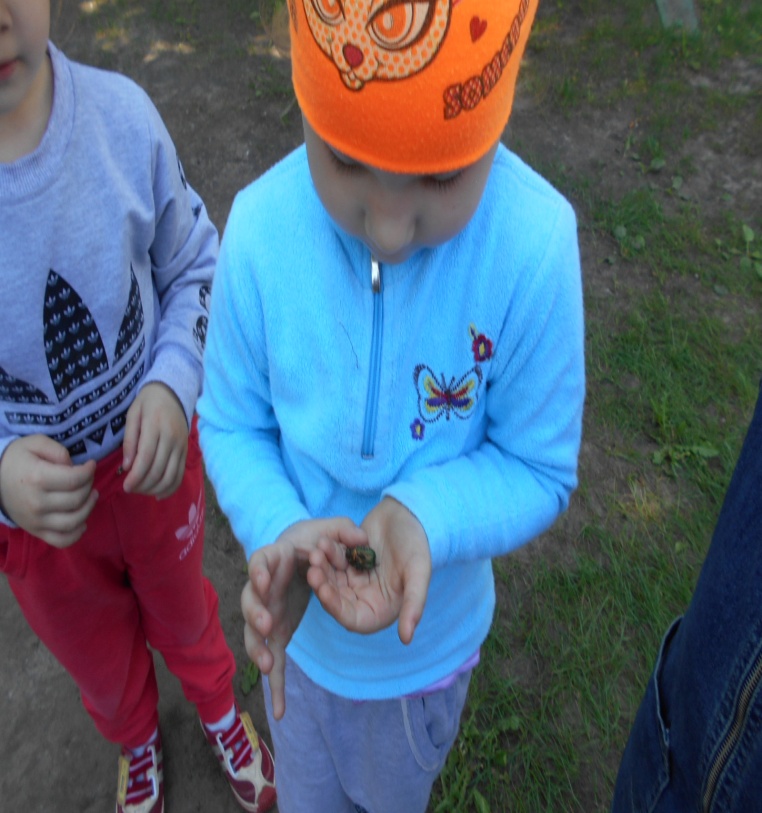 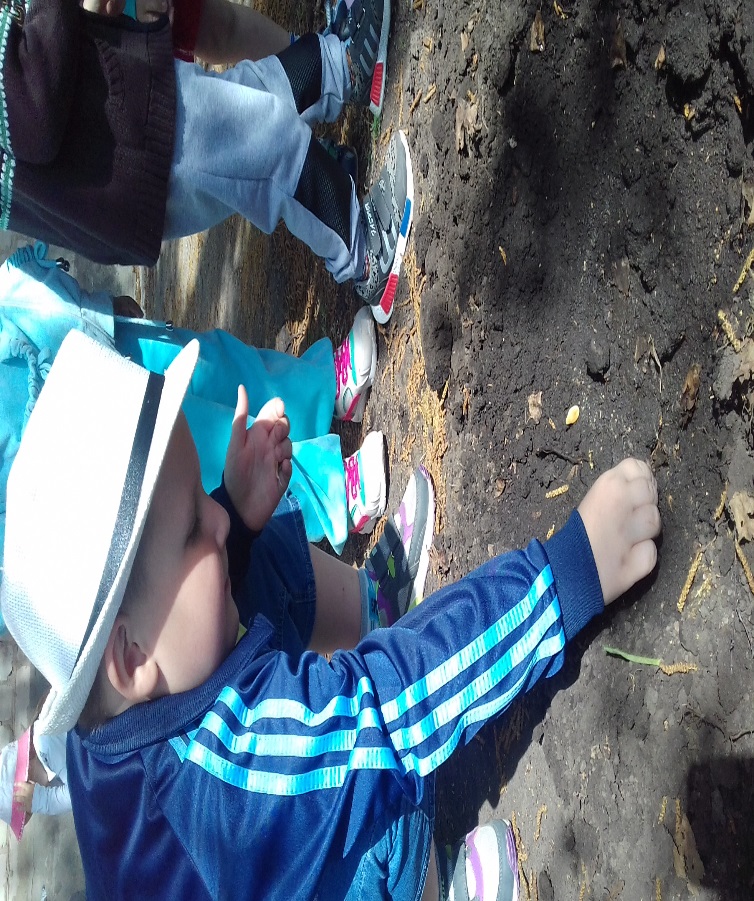 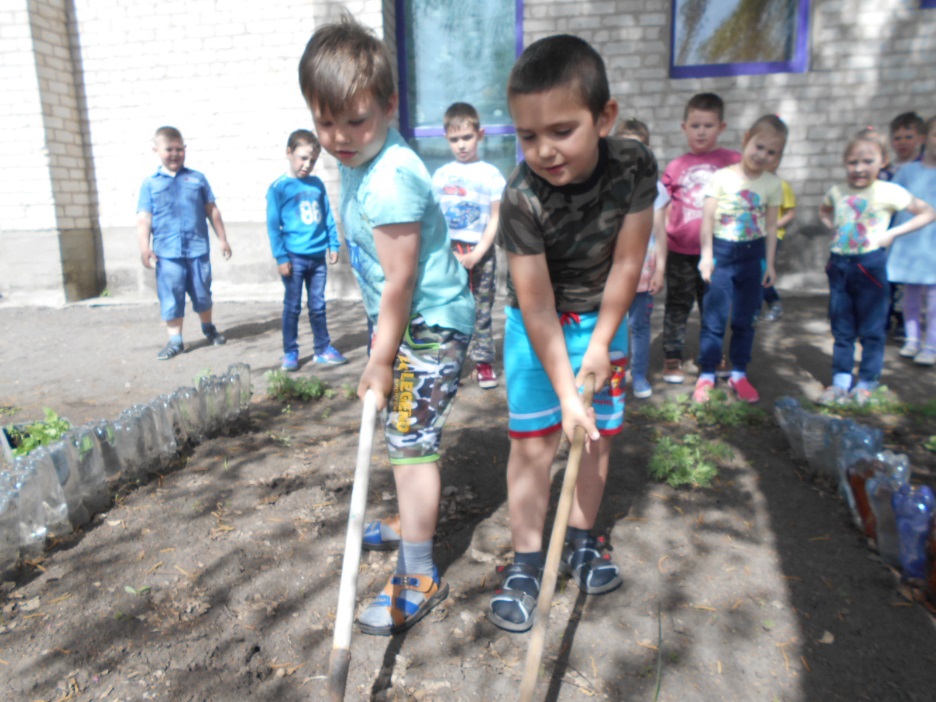 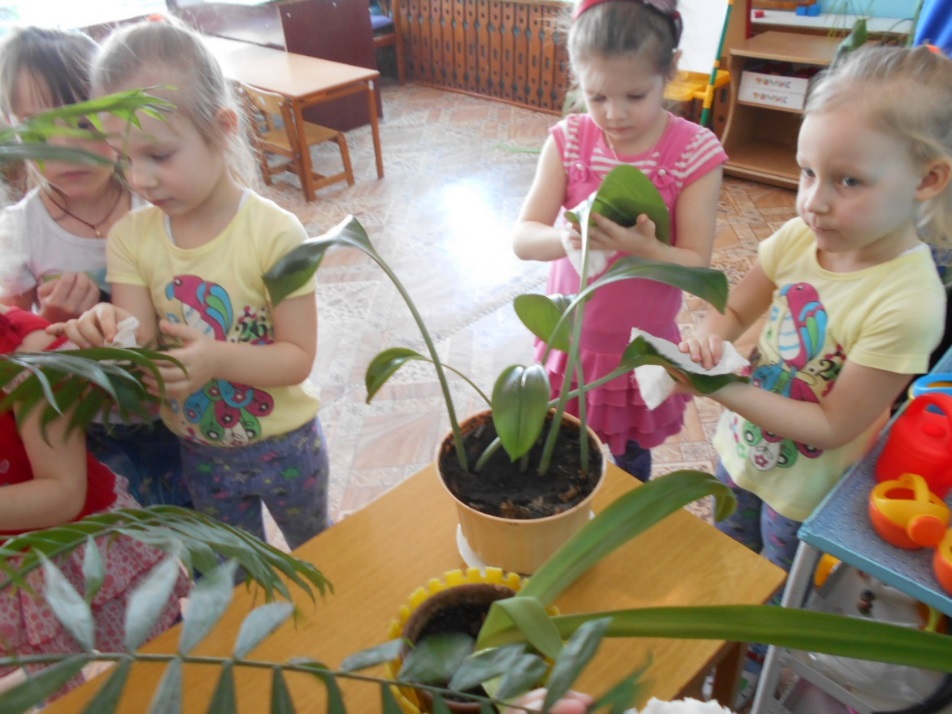 Готовимся к Новому году.
Развивающая среда
Огород на окне
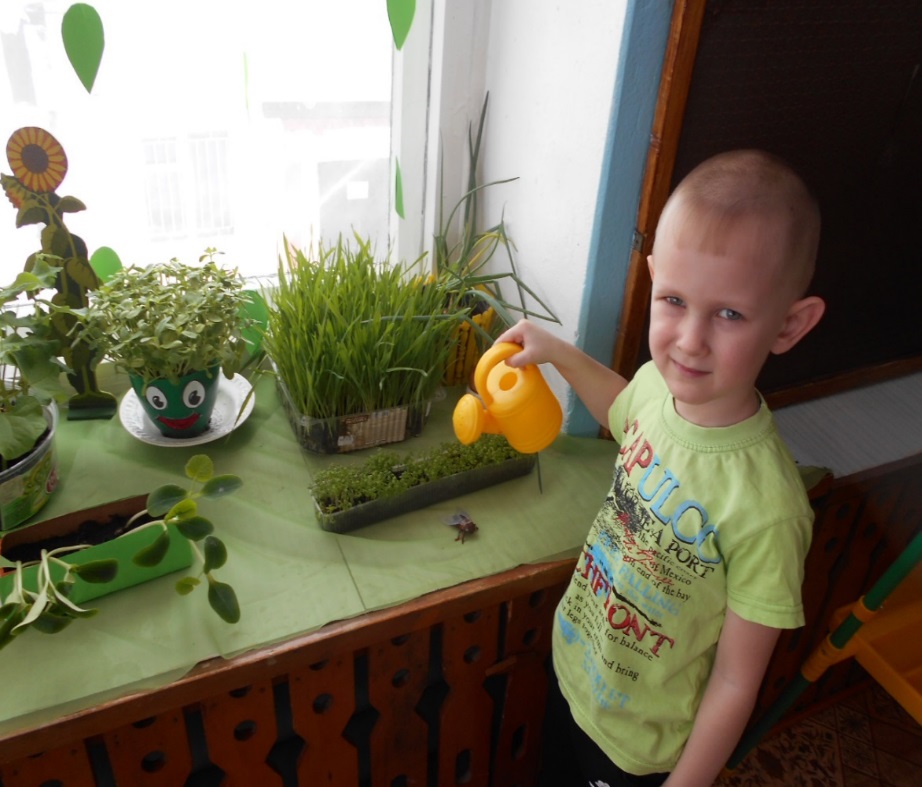 Участие в акции  «Белый цветок».
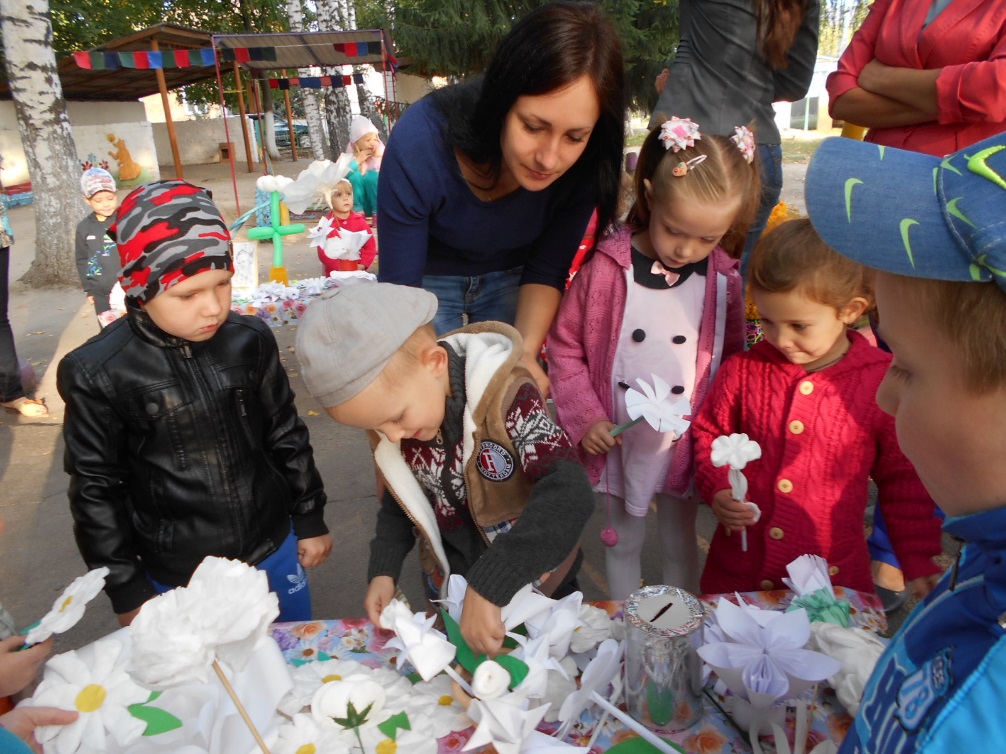 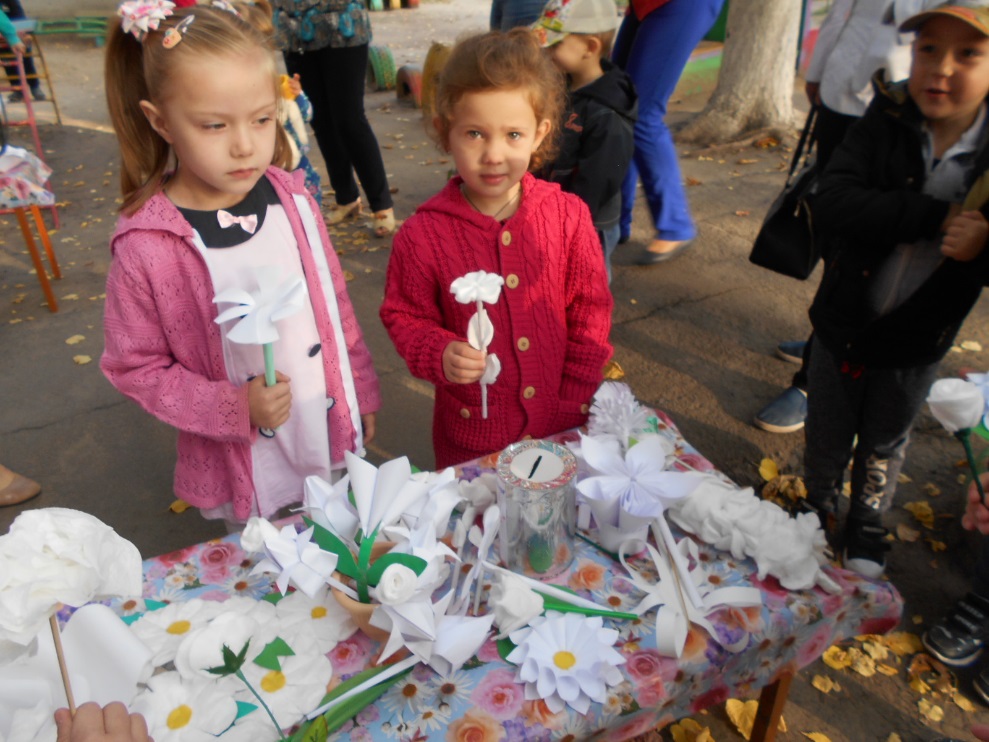 Готовили подарки к дню матери
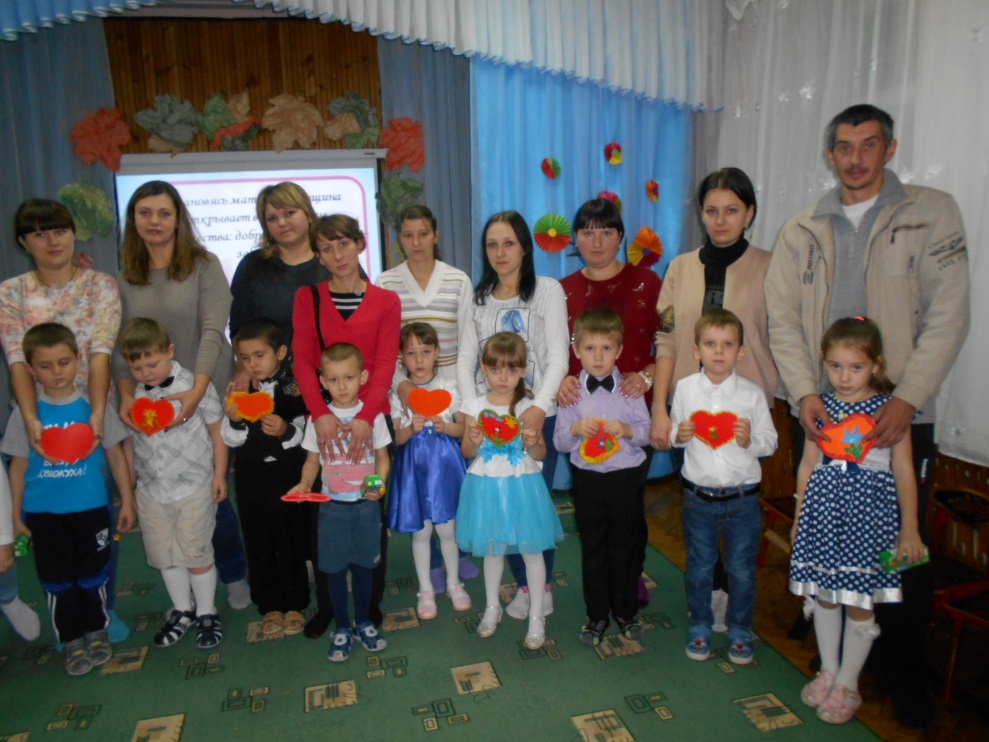 Тема самообразования  «Подвижная игра, как средство развития физических качеств дошкольного возраста»
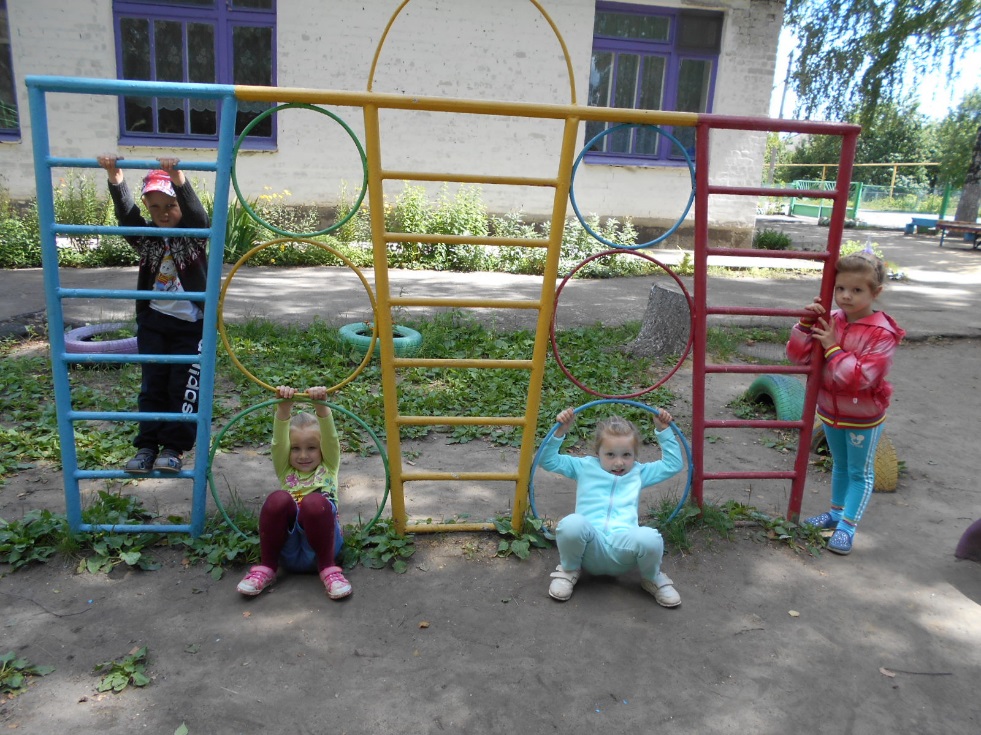 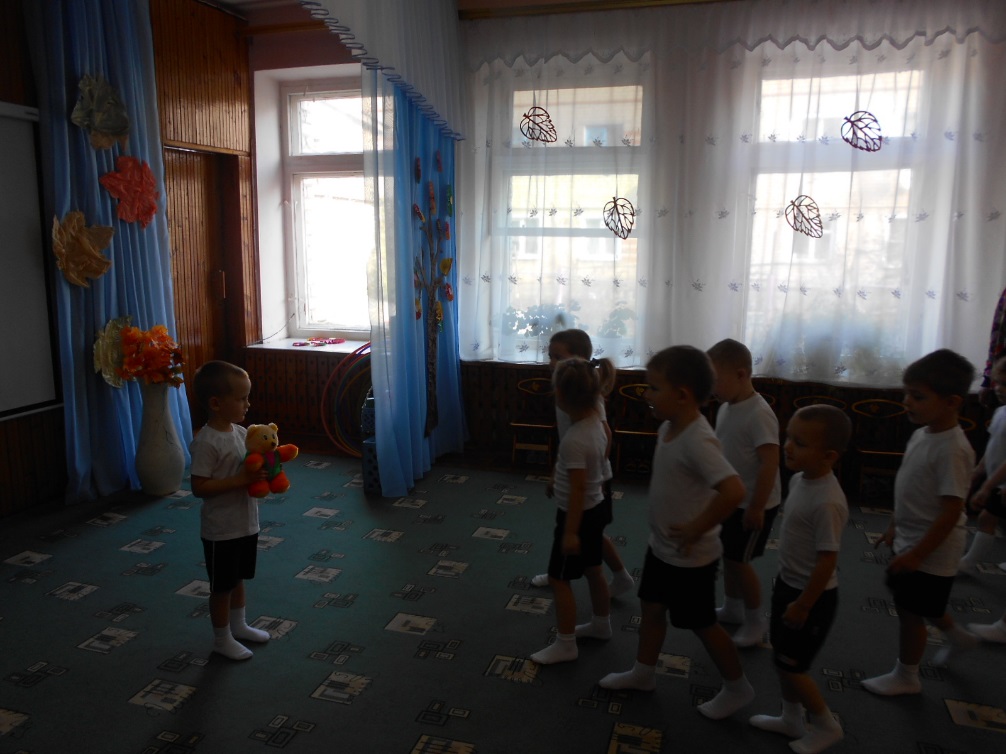 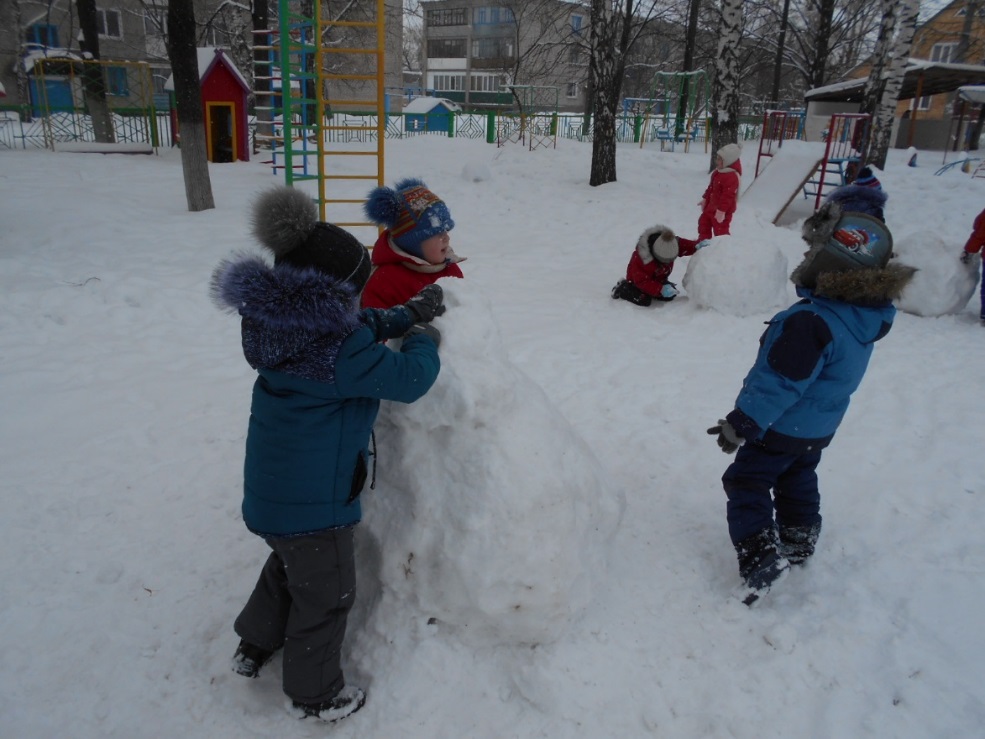 Результаты обследования детей
Физическое развитие – сф.- 92%, ф.-8%
Социально-коммуникативное – сф.-93%, 
ф.-7%
Художественно-эстетическое – сф.-91%, 
ф.-9%
Познавательное развитие – сф.-93%, ф.-7%
Речевое развитие – сф.-79%, ф.-21%
Образовательная программа освоена на 90%
Тема самообразования на2018- 2019 год «Подвижная игра, как средство развития физических качеств дошкольного возраста»
Цель: Повысить профессиональную компетенцию по выбранному направлению.
Задачи:
1. Изучить литературу по данной теме;
2. Систематизировать собранный материал по теме:«Подвижные игры, как средство развития физических качеств дошкольного возраста»;
3. Внедрить в работу